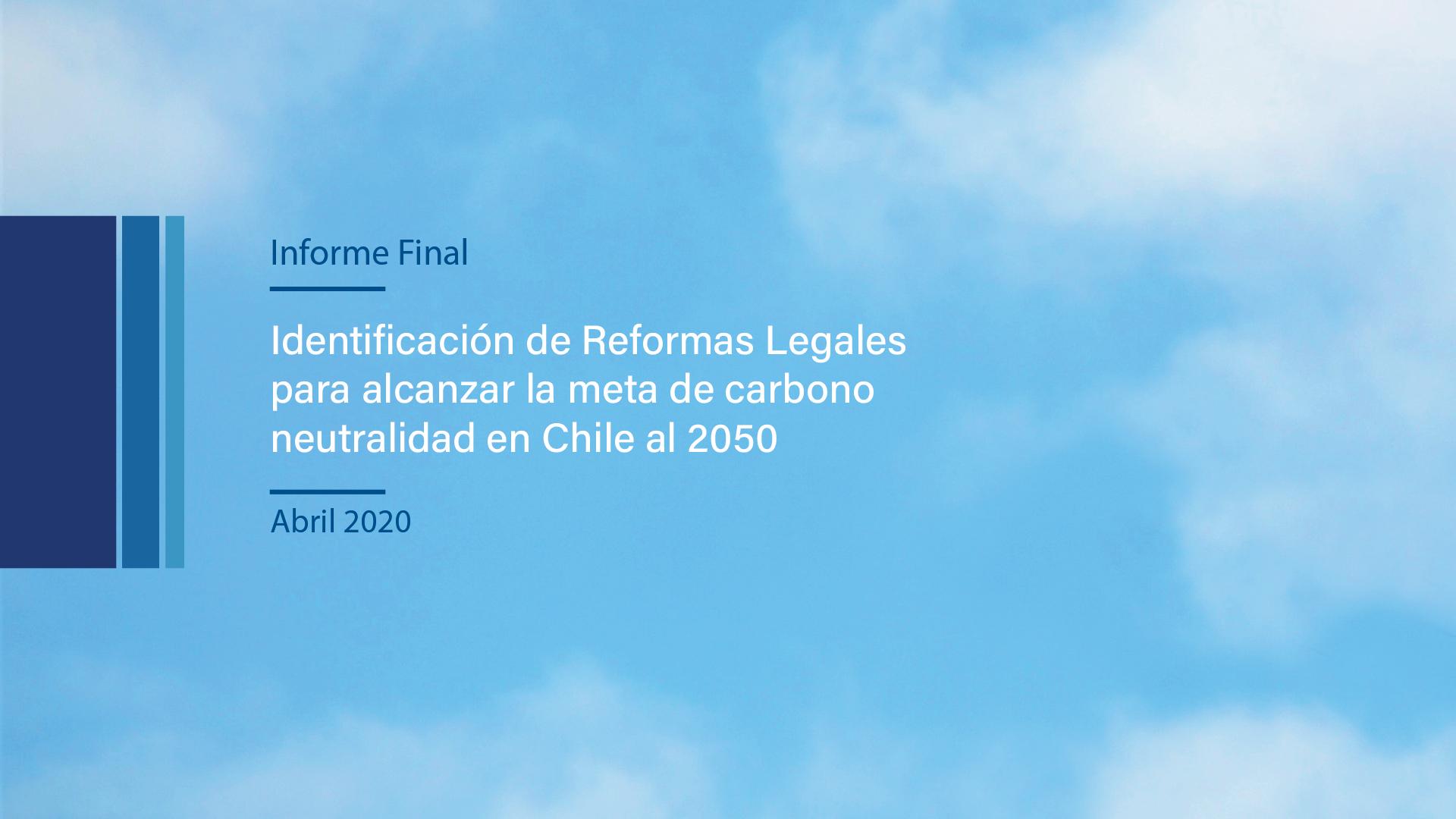 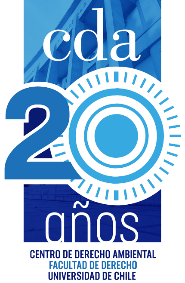 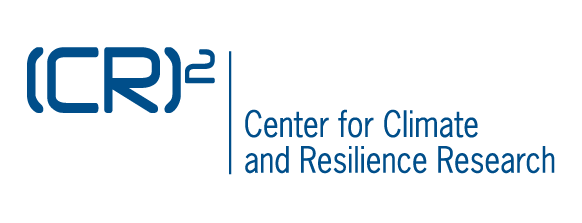 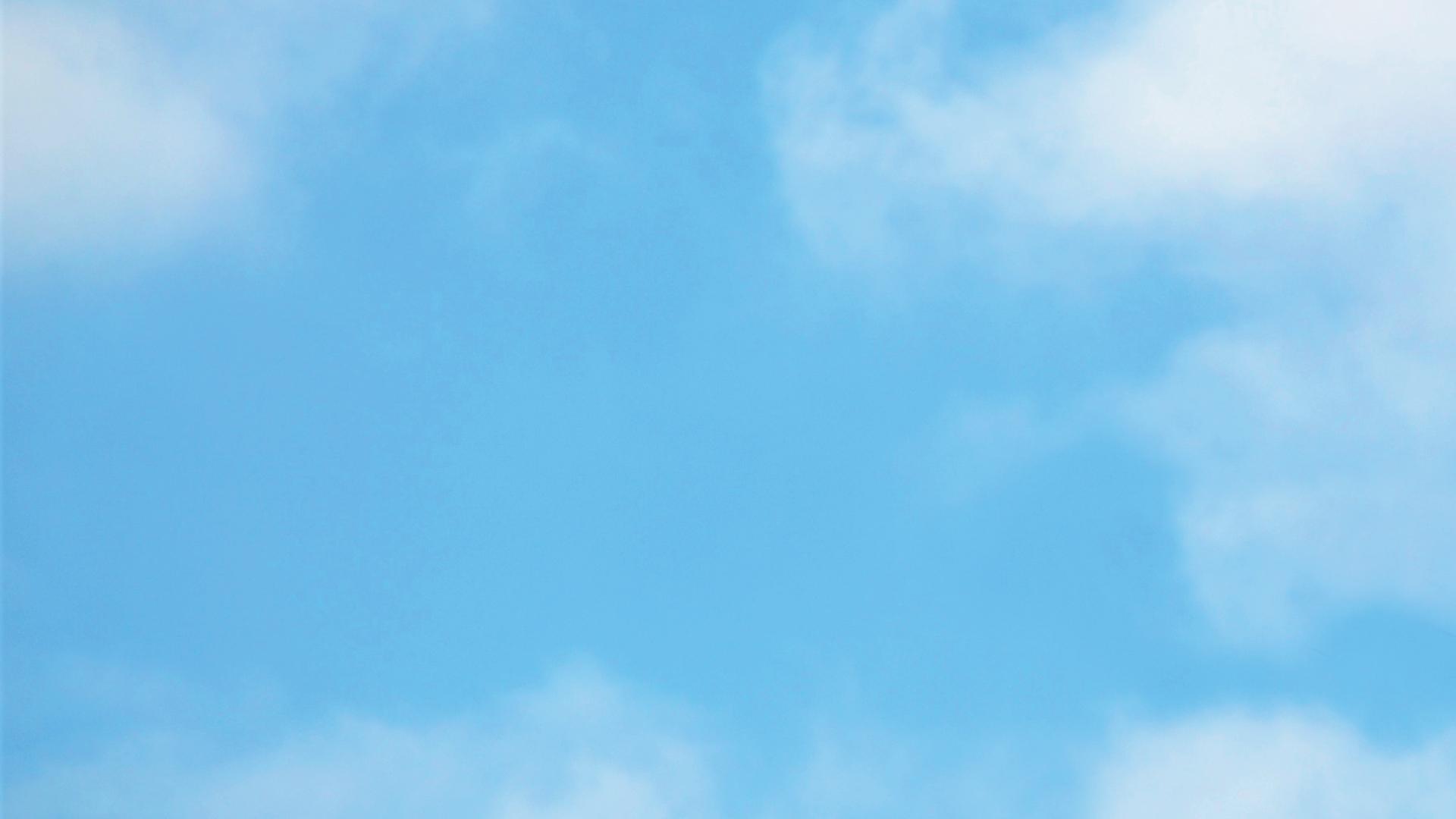 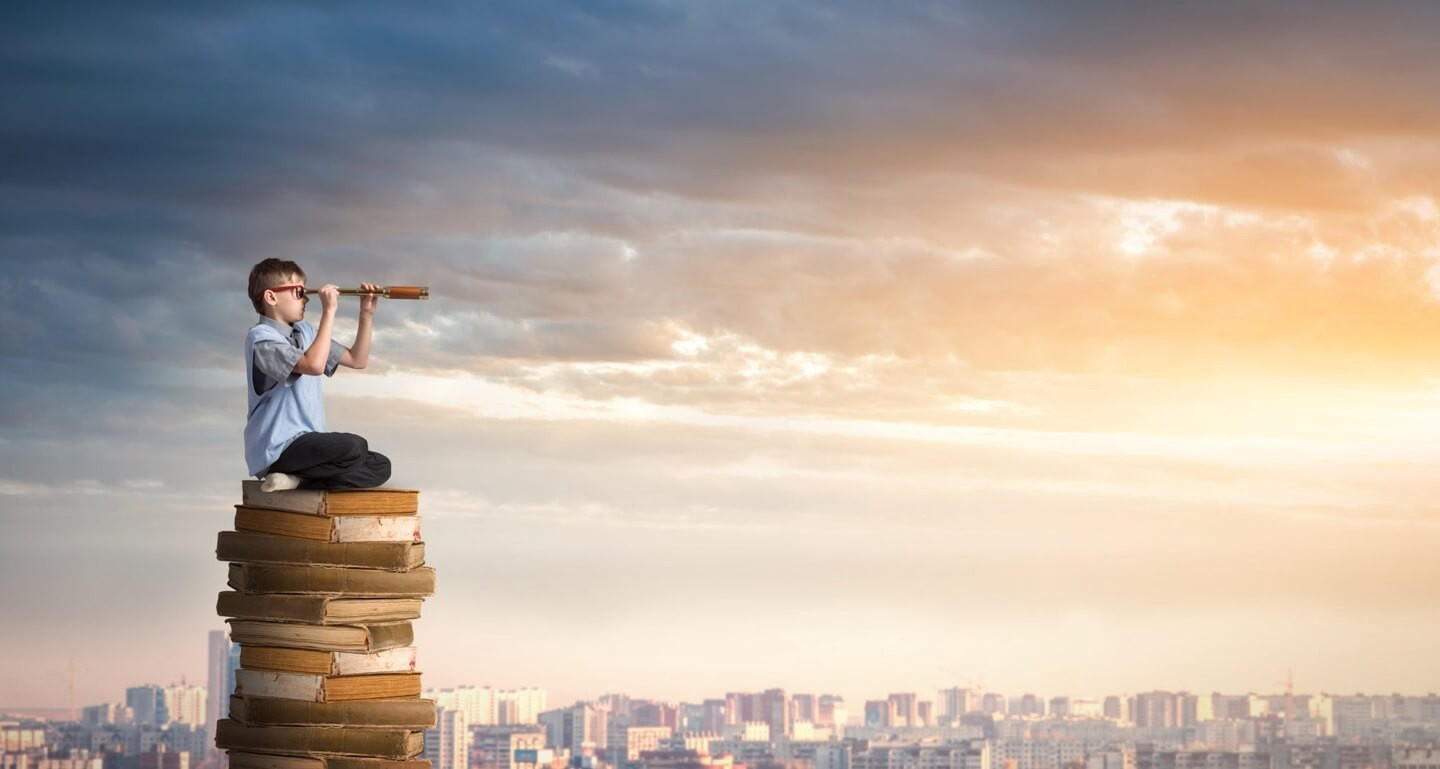 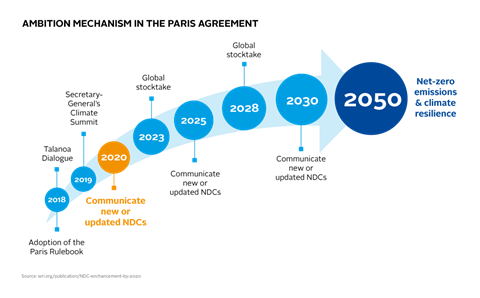 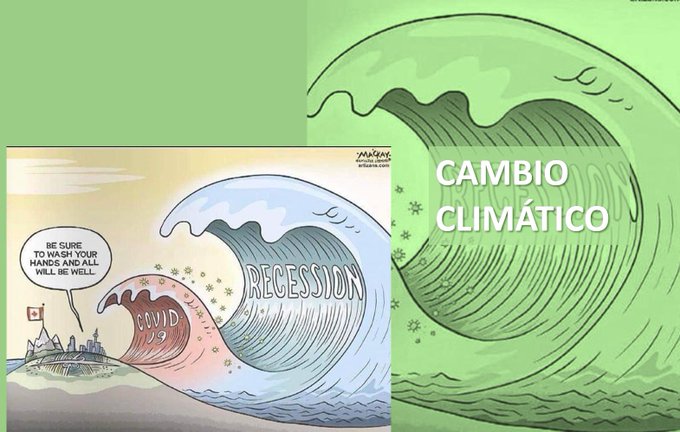 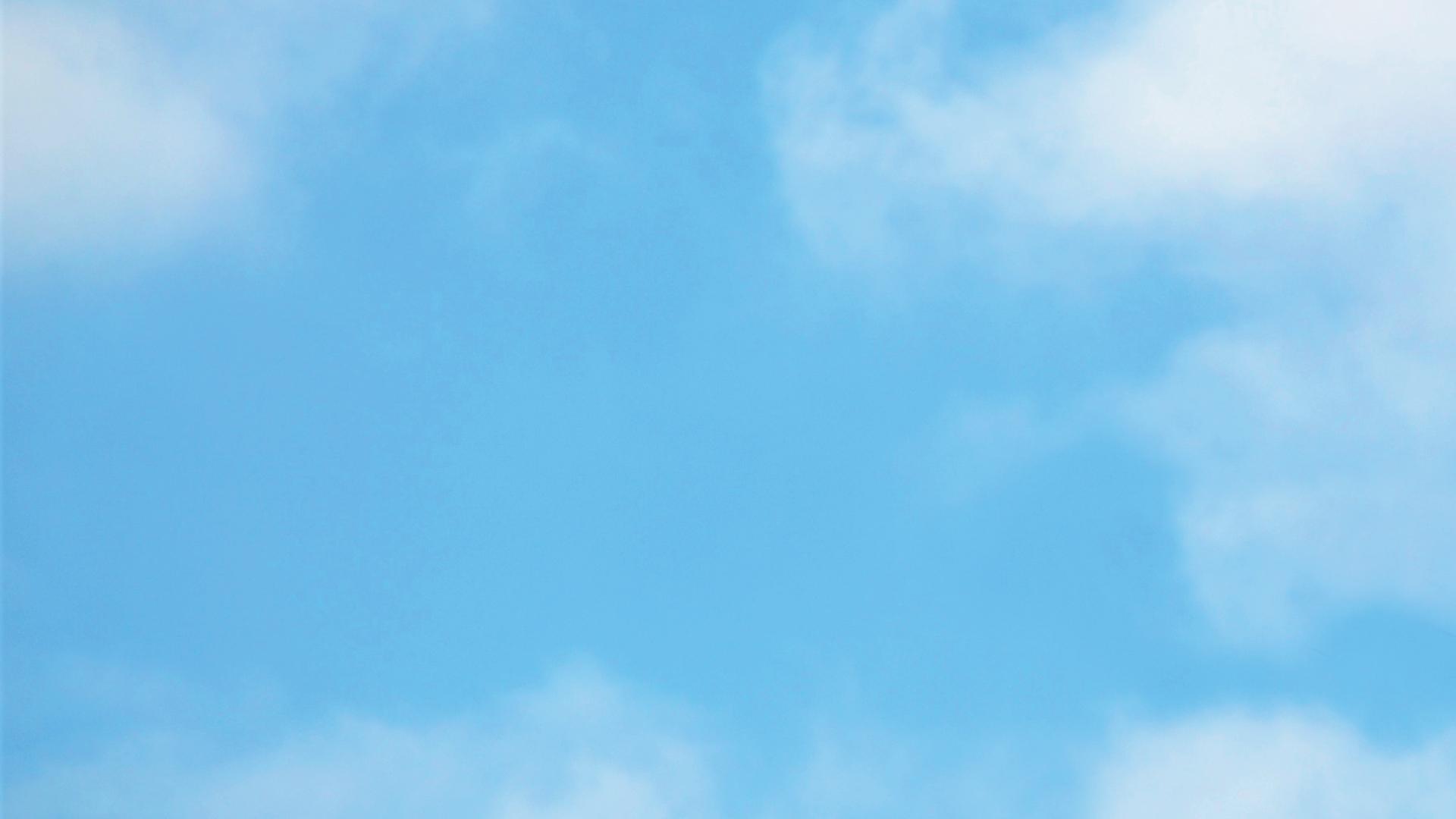 EQUIPO
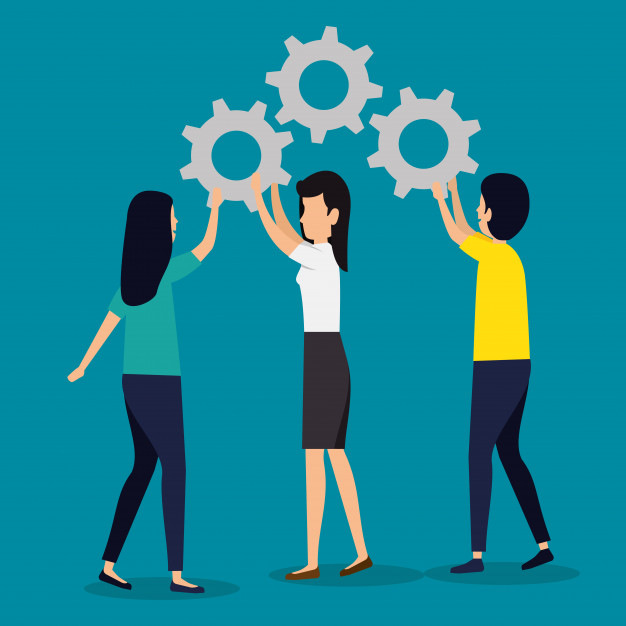 Responsable del proyecto

Dra. Pilar Moraga
Profesora Asociada de la Facultad de Derecho de la Universidad de Chile, Centro de Derecho Ambiental.
Investigadora Principal de la Línea Gobernanza e Interfaz Ciencia Política del Centro de Ciencia del Clima y Resiliencia (CR)2 

Equipo de Investigación

Dra. Dominique Hervé
Profesora Asociada de la Facultad de Derecho de la Universidad Diego Portales
Investigadora Adjunta de la Línea Gobernanza e Interfaz Ciencia Política del Centro de Ciencia del Clima y Resiliencia (CR)2.

Dra. Verónica Delgado
Profesora Asociada de la Universidad de Concepción
Investigadora Adjunta de la Línea Zona Costera del Centro de Ciencia del Clima y Resiliencia (CR)2.

Equipo Metodología 

Mg. Bárbara Morales, Encargada del Área de Diálogo e Interdisciplina del Centro de Ciencia del Clima y Resiliencia (CR)2.

María Ignacia Silva, Asistente de Investigación del Centro de Ciencia del Clima y Resiliencia (CR)2.

Mg. Guadalupe Jiménez, Asistente de Investigación del Centro de Ciencia del Clima y Resiliencia (CR)2.
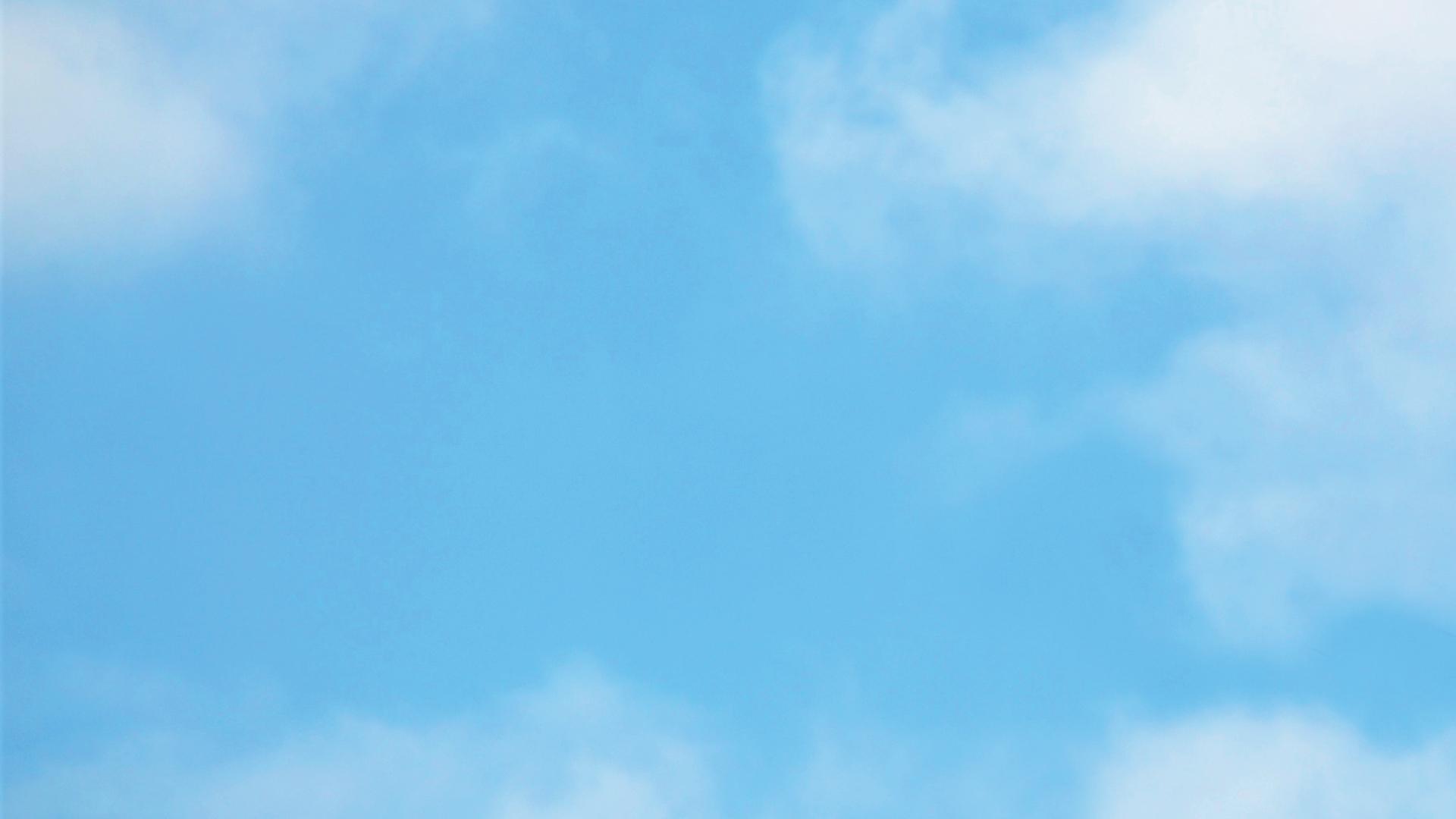 AGRADECIMIENTOS
GRUPO DE EXPERTOS Y EXPERTAS

VICEPRESIDENCIA DEL SENADO 2019-2020

COMITÉ CIENTÍFICO COP25

SECRETARIA DEL CDA, DISEÑADORA (CR)2, EQUIPO DE COMUNICACIONES CDA y (CR)2
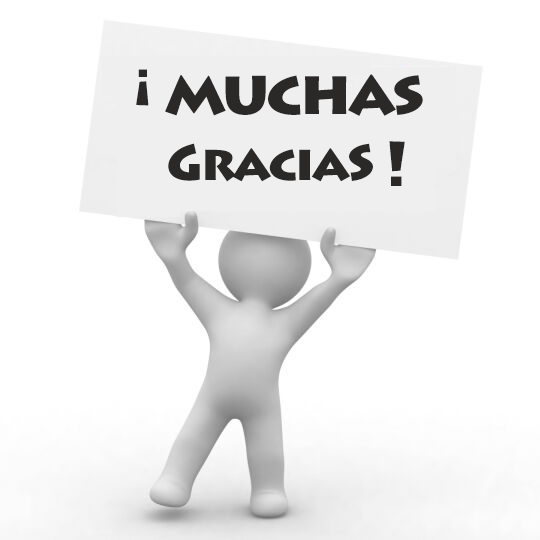 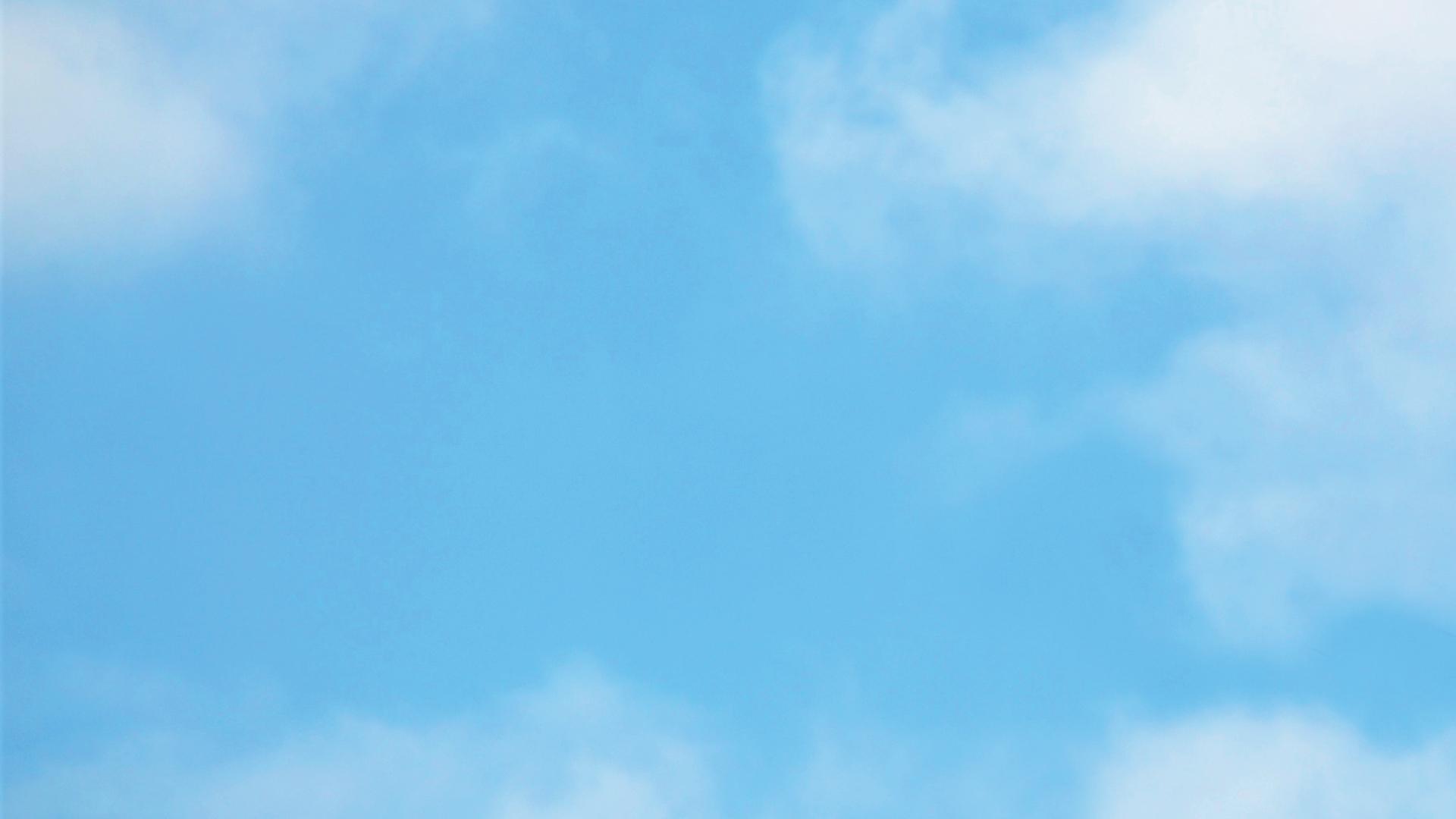 CONTENIDOS
PRINCIPALES HALLAZGOS

1.Mitigación entendida más allá de la acción humana (mitigación sectorial)

2. La meta de la carbono neutralidad requiere reformar diversos cuerpos legales y dictar nuevas normas

3. La reformas legales de cada cuerpo normativo identificado impacta diversos sectores productivos

4. Las reformas dicen relación con las normas de diversa jerarquía normativa

5. Es posible agrupar las reformas en tipologías regulatorias, ej. prohibiciones, incentivos
INTRODUCCIÓN

METODOLOGÍA

RESULTADOS

Ámbitos de reformas legales

Cuerpos legales 

Tipologías regulatorias

Áreas de debate 

4.  CONCLUSIONES
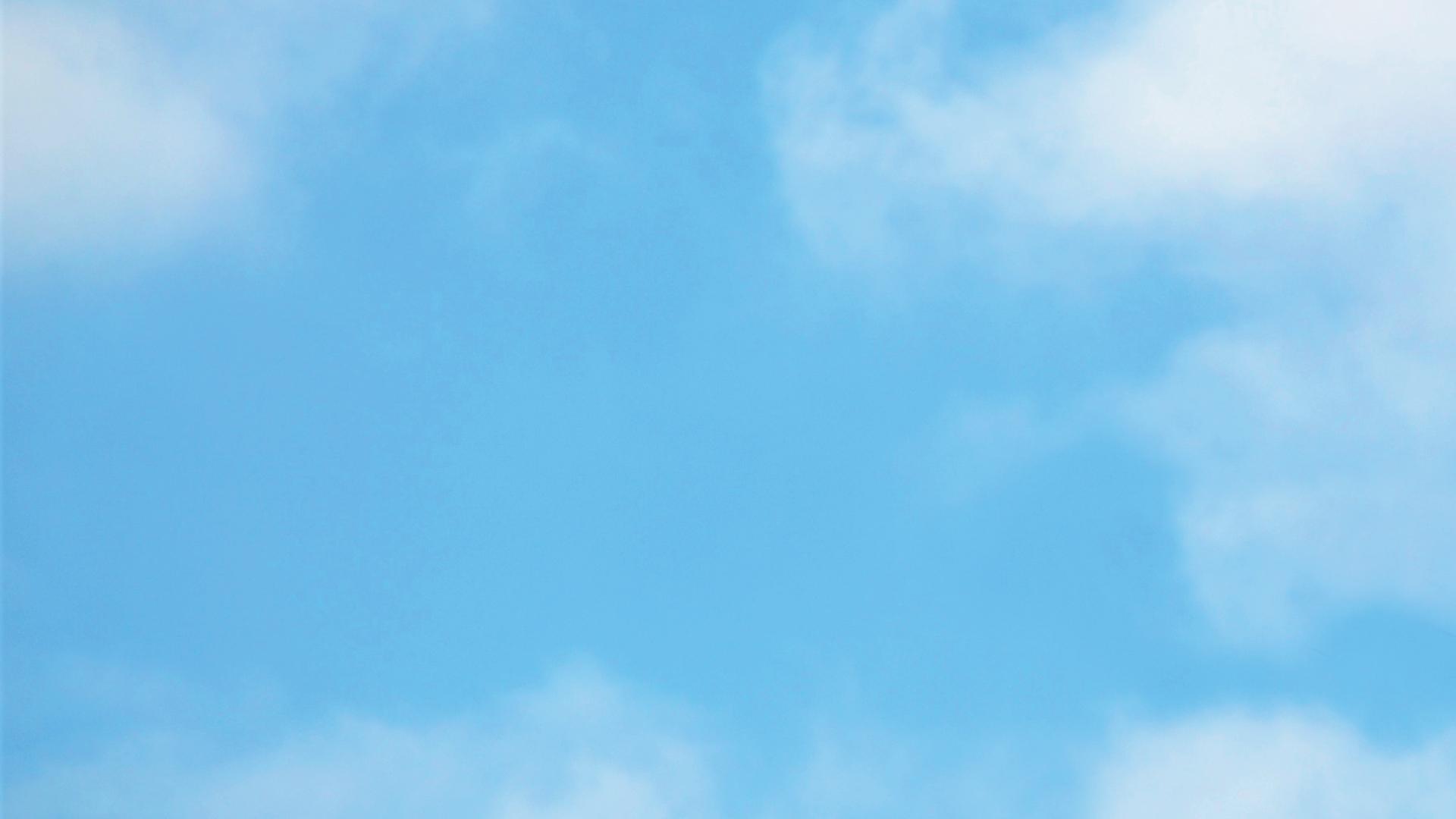 METODOLOGIA
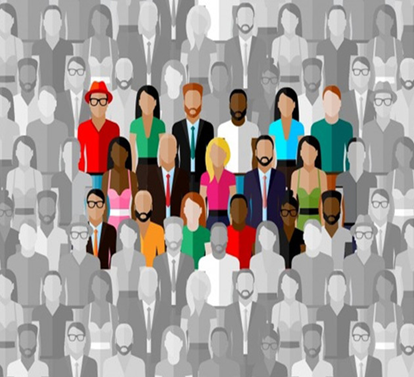 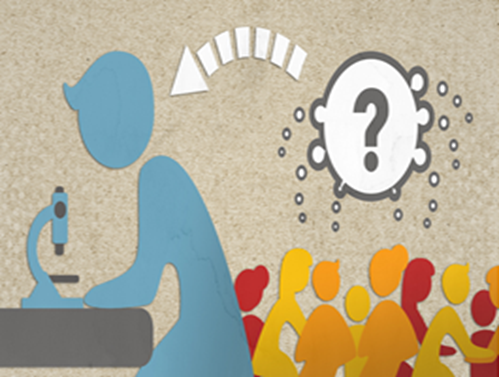 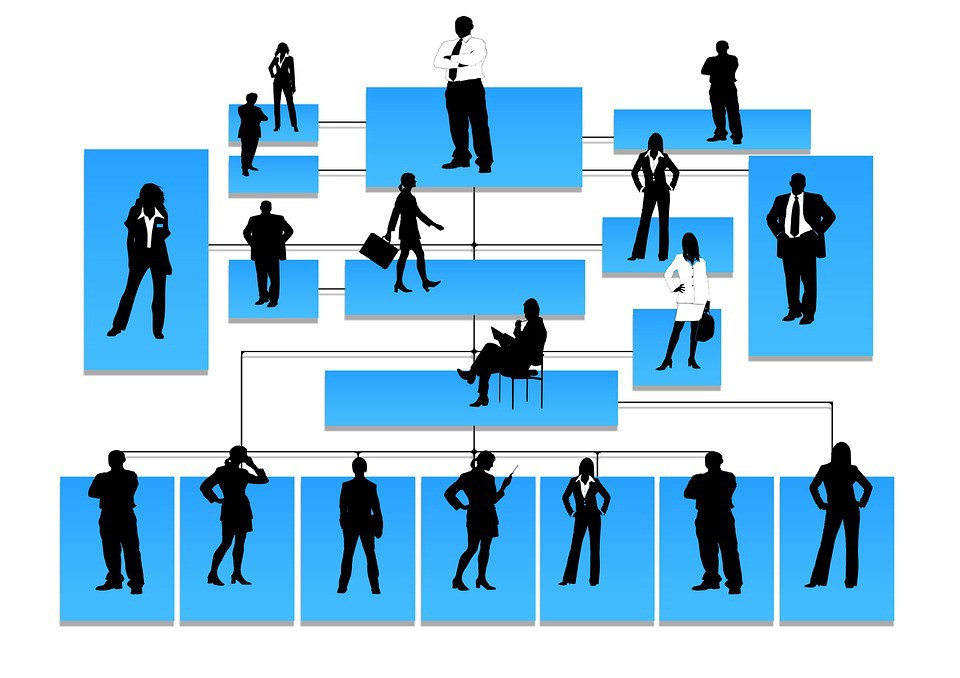 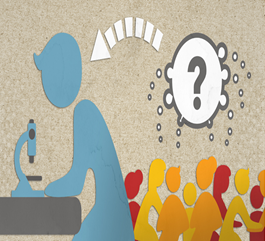 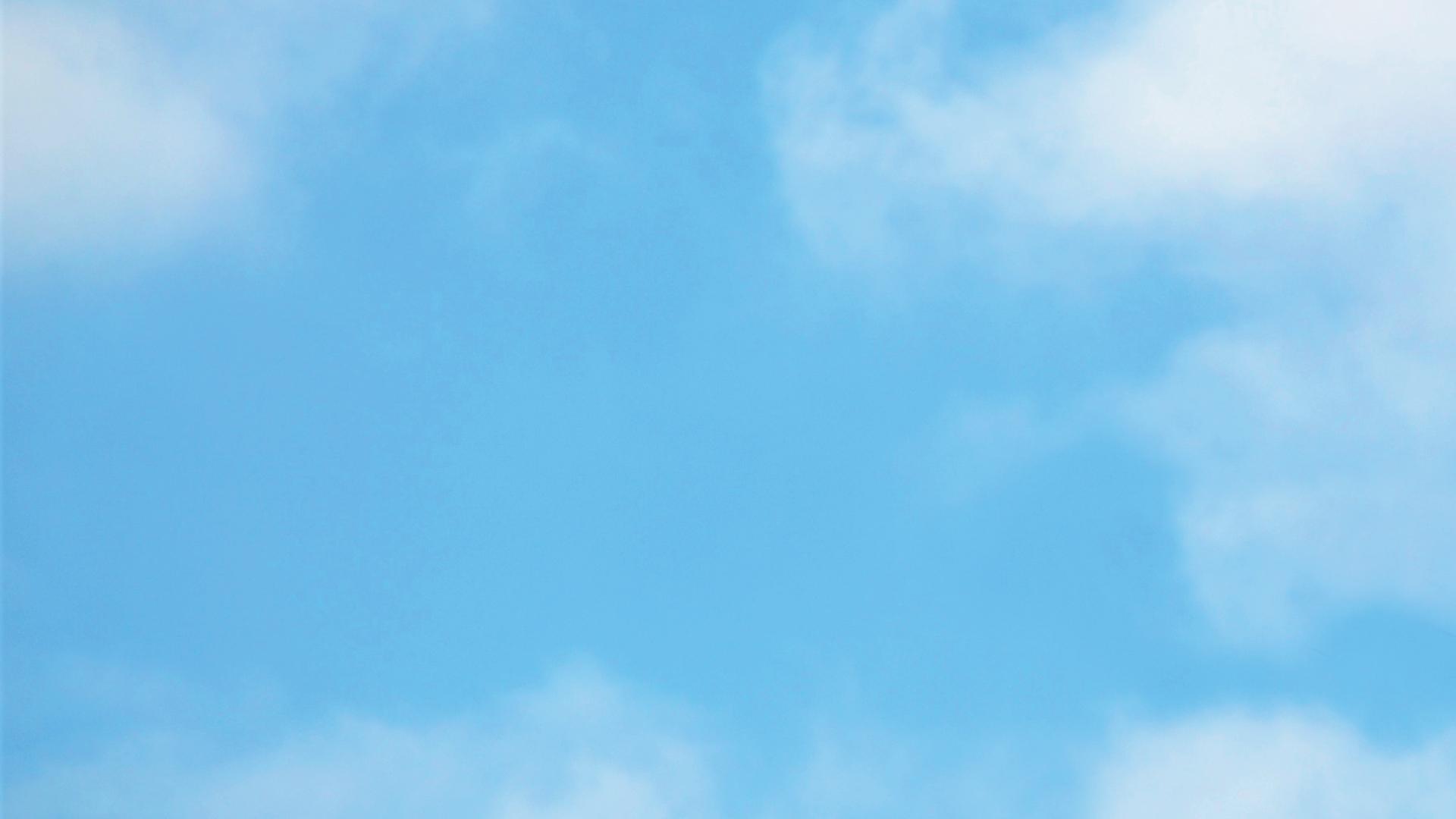 METODOLOGIA
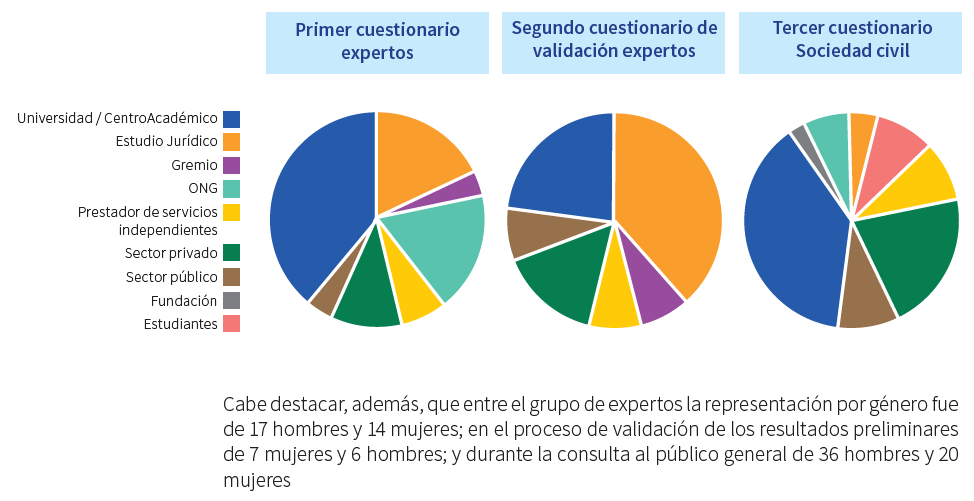 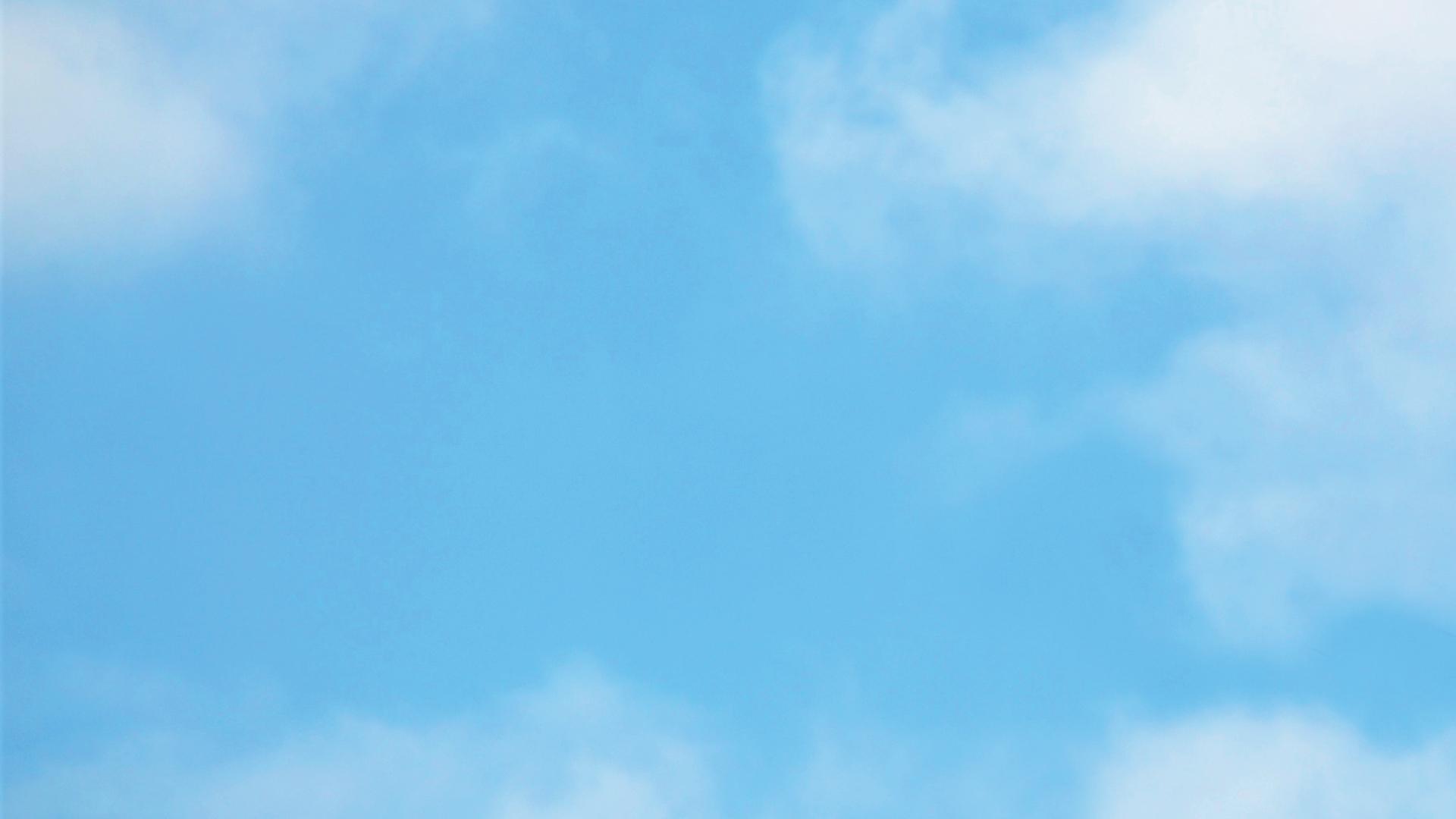 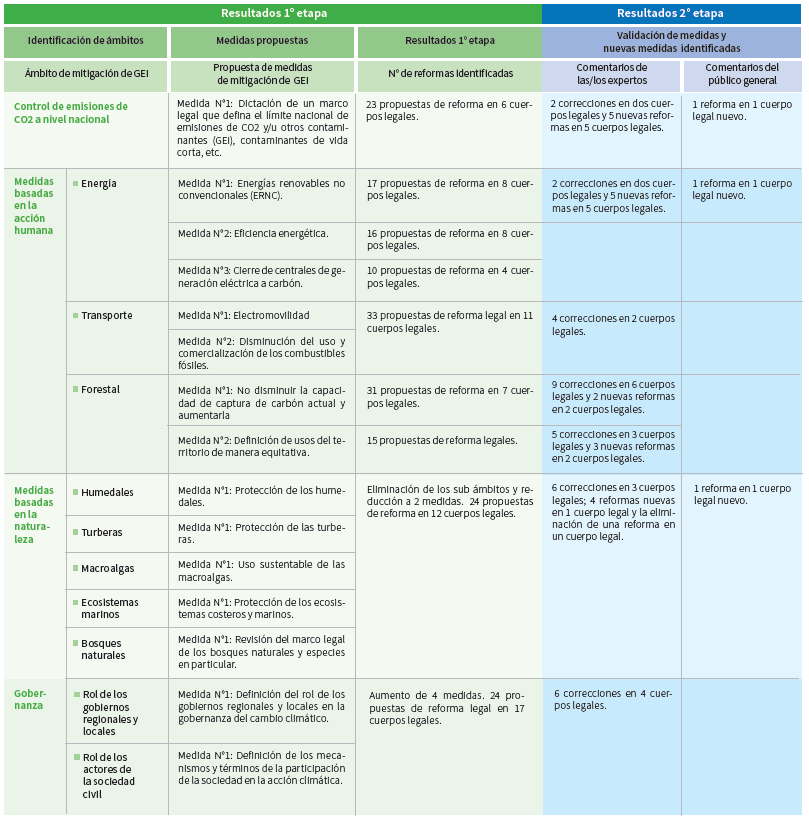 METODOLOGIA
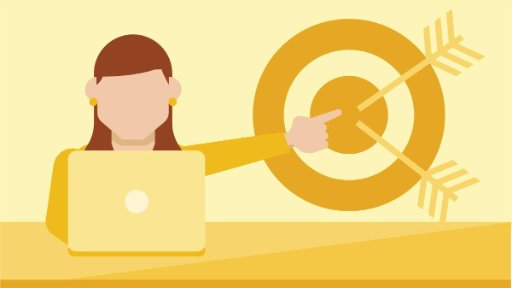 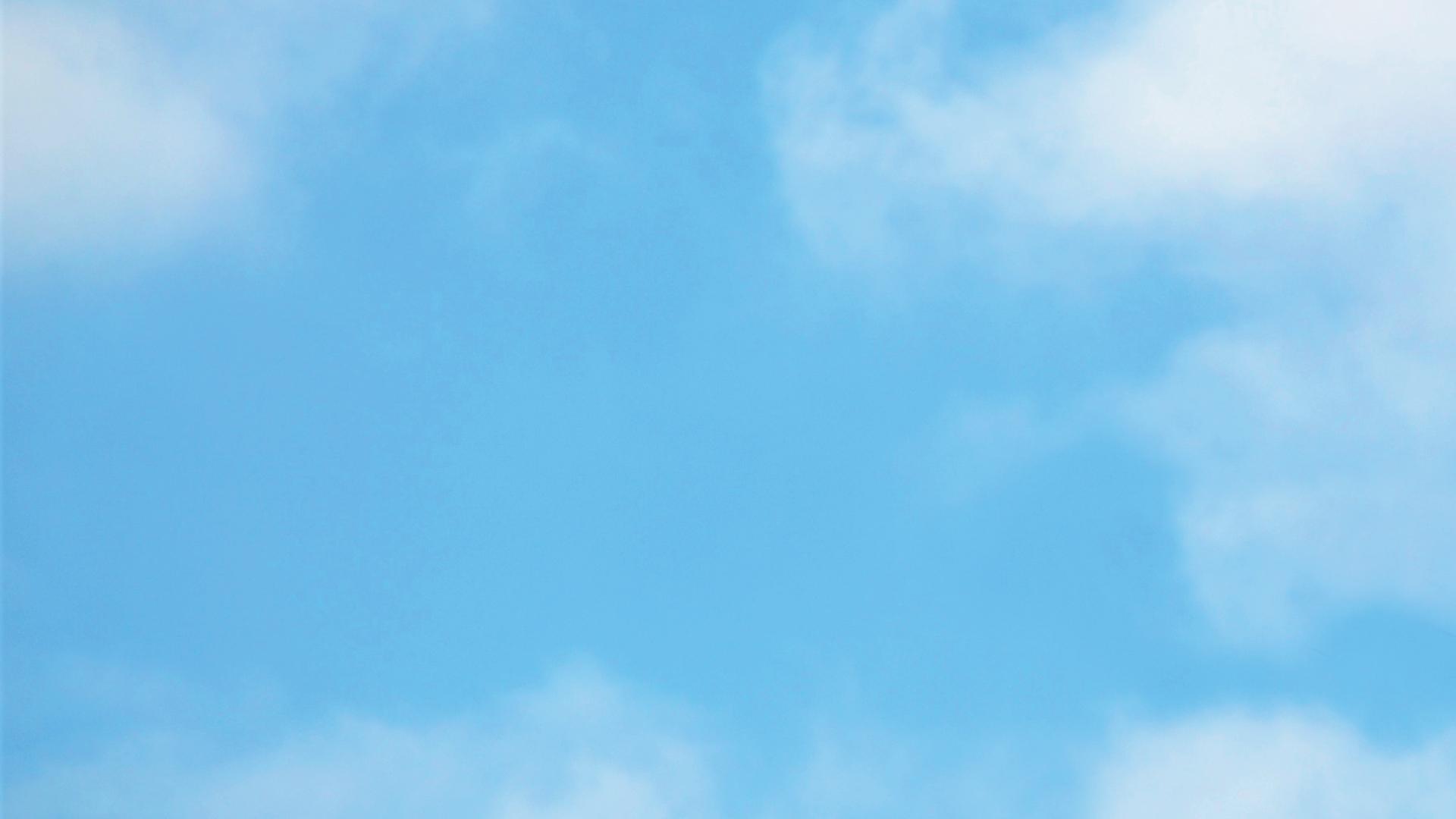 Una nueva  mirada de la mitigación, no limitada a la reducción sectorial de emisiones
RESULTADOS
Control de la emisión de CO2 a nivel nacional
Soluciones basadas en la acción humana
Ámbitos de mitigación para alcanzar la carbono neutralidad
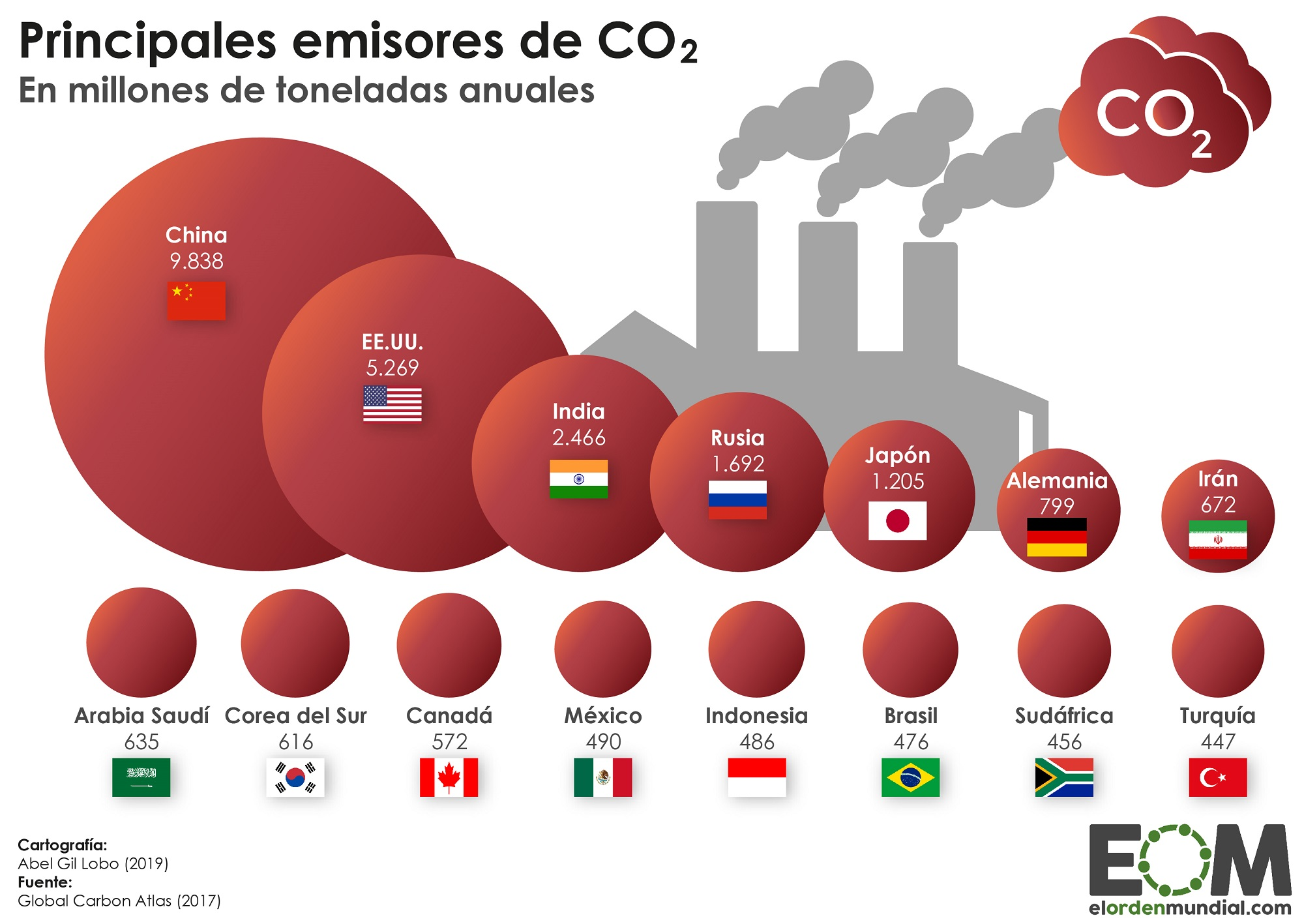 Soluciones basadas en la naturaleza
Gobernanza
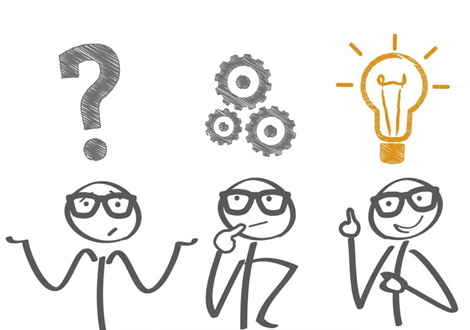 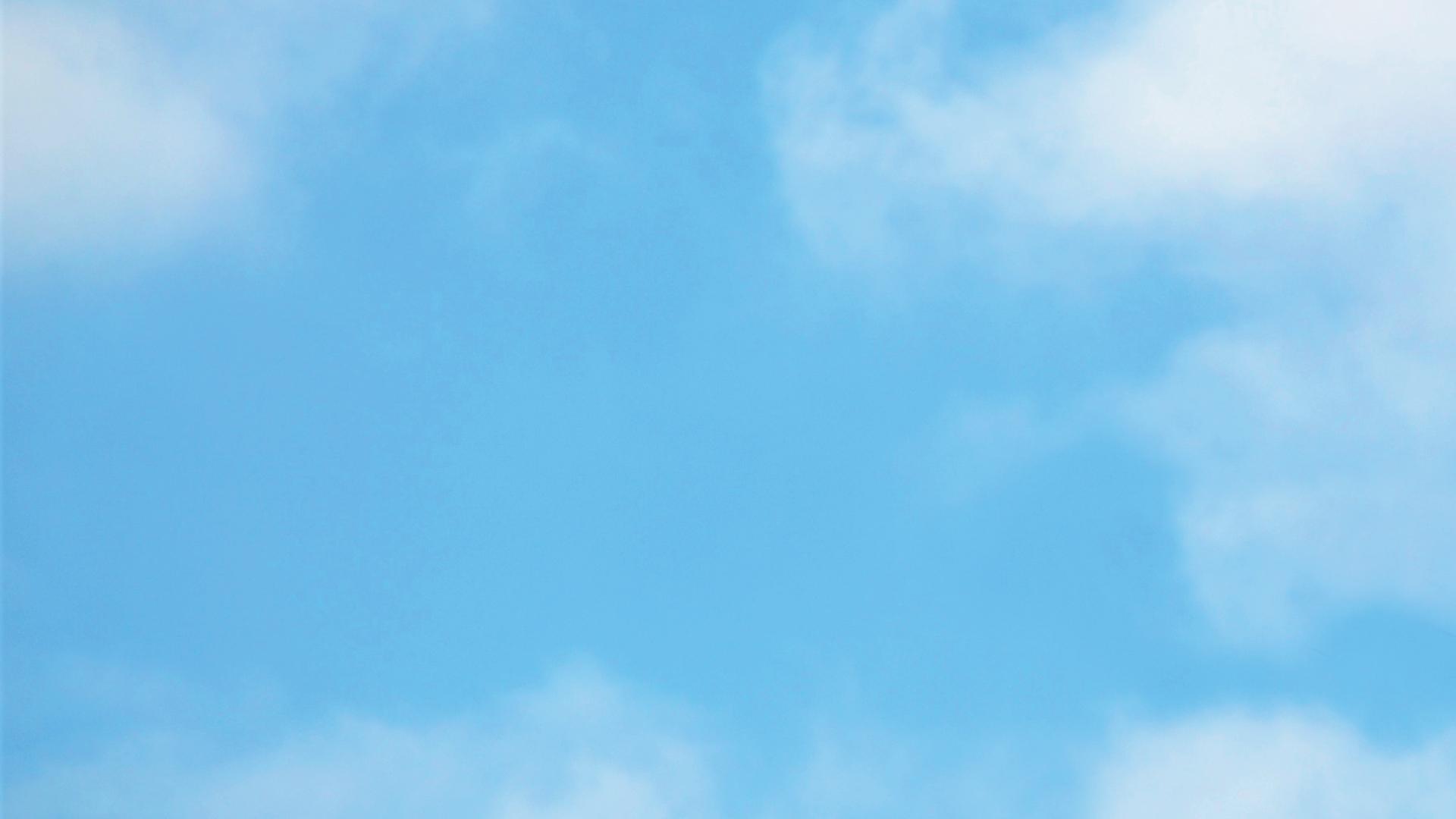 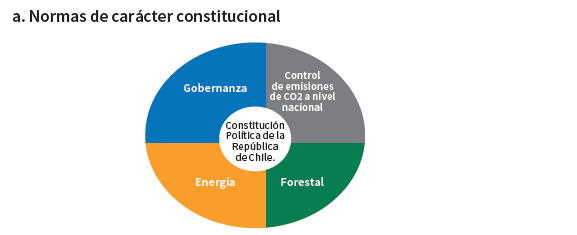 RESULTADOS
Cuerpos legales que deben ser reformados y nuevos cuerpos legales que se debieran dictar
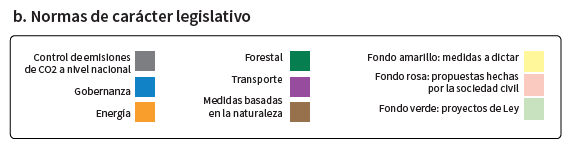 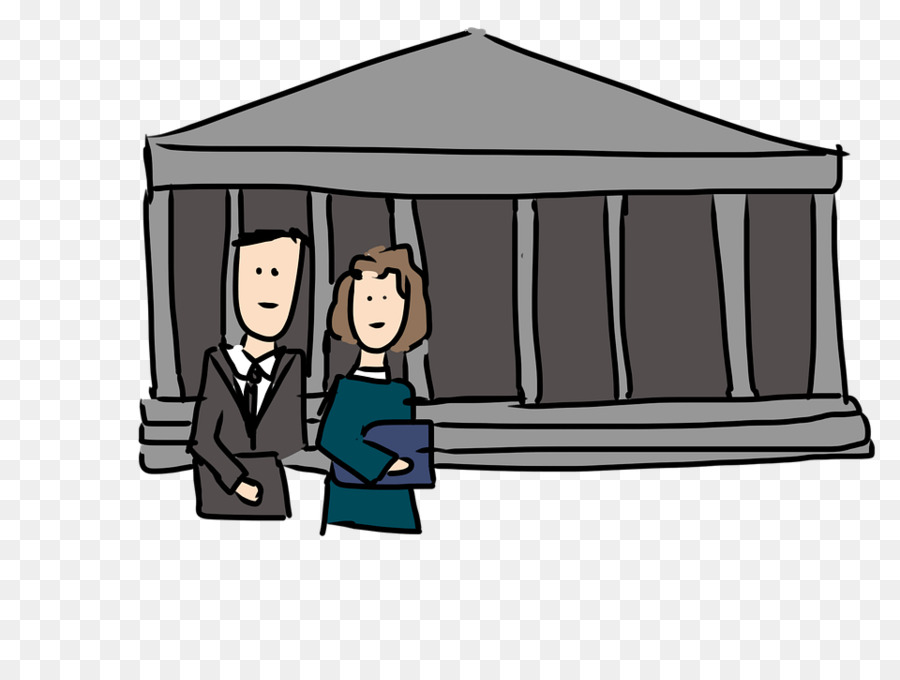 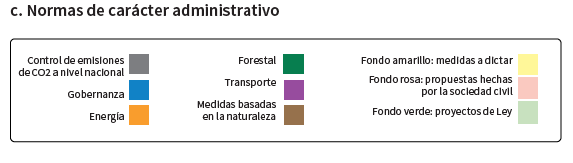 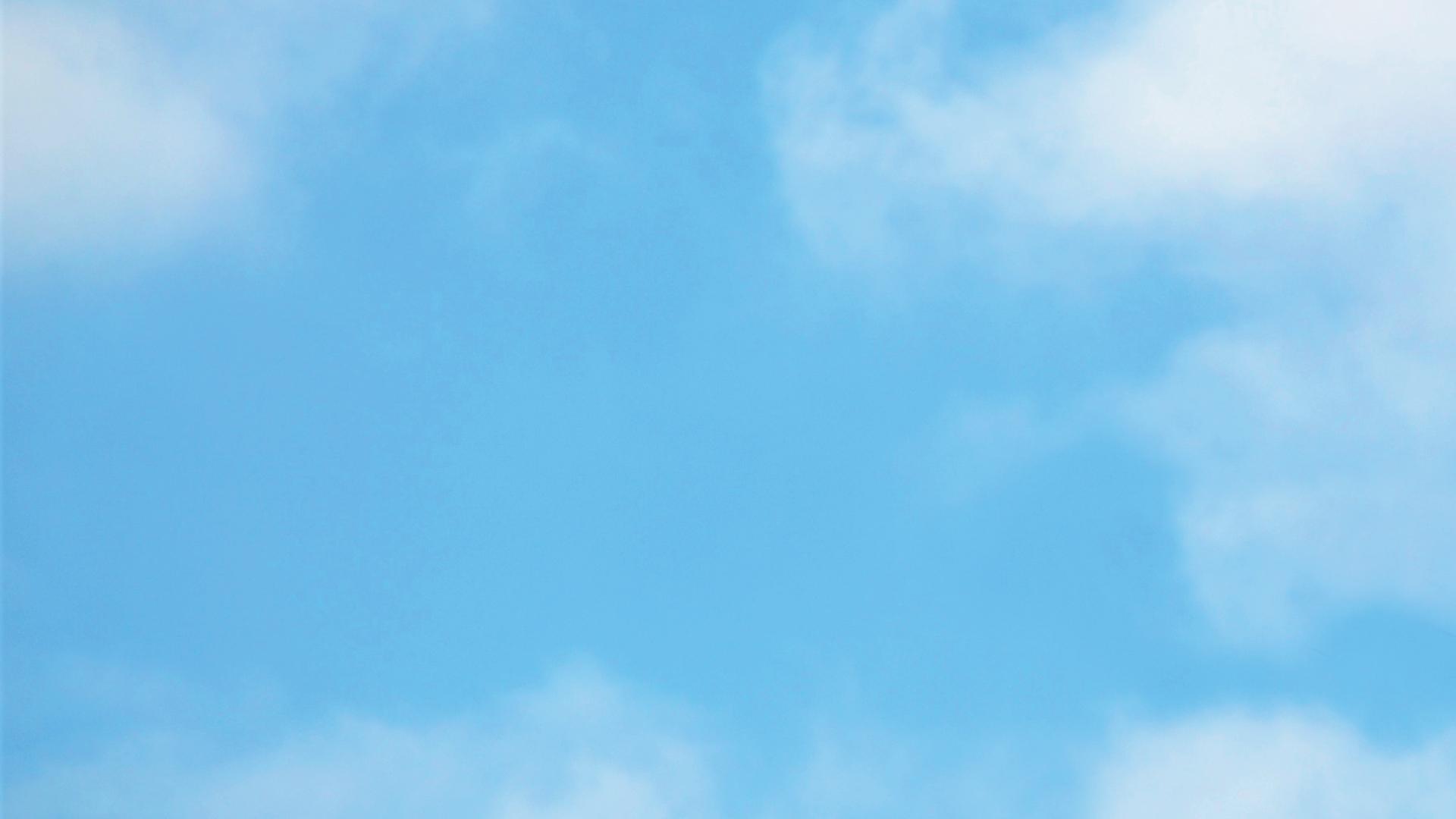 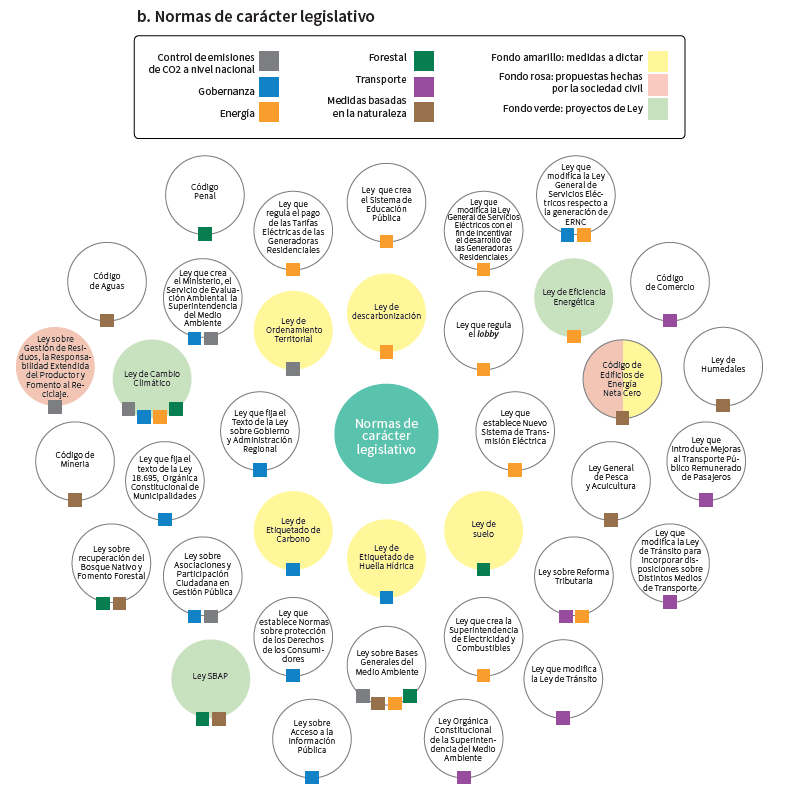 RESULTADOS
Cuerpos legales
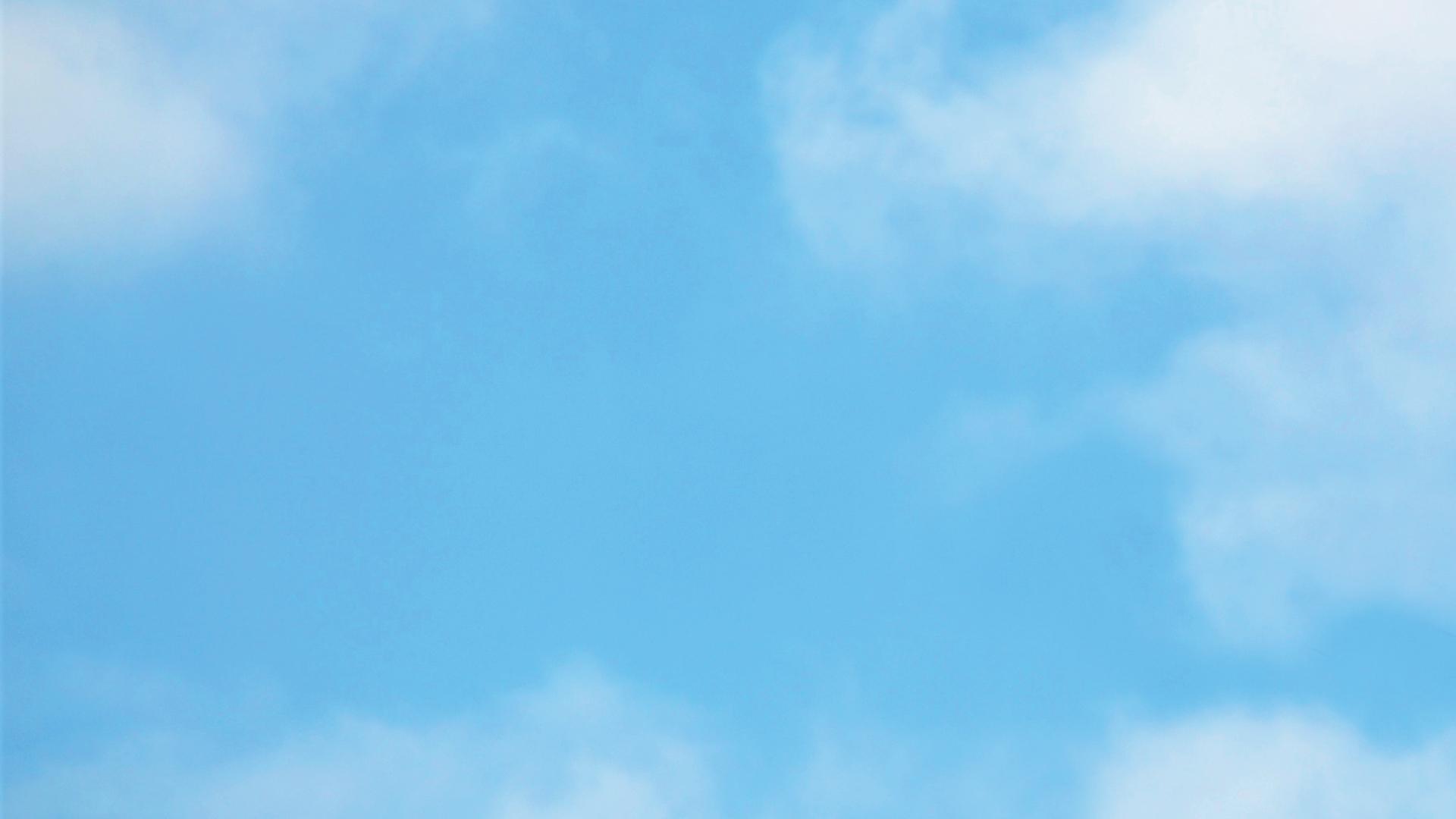 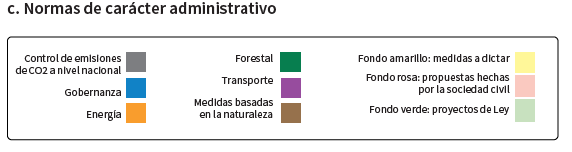 RESULTADOS
Cuerpos legales
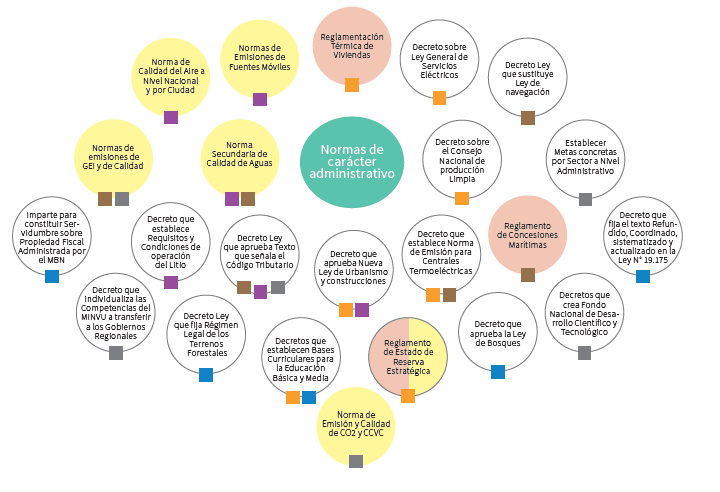 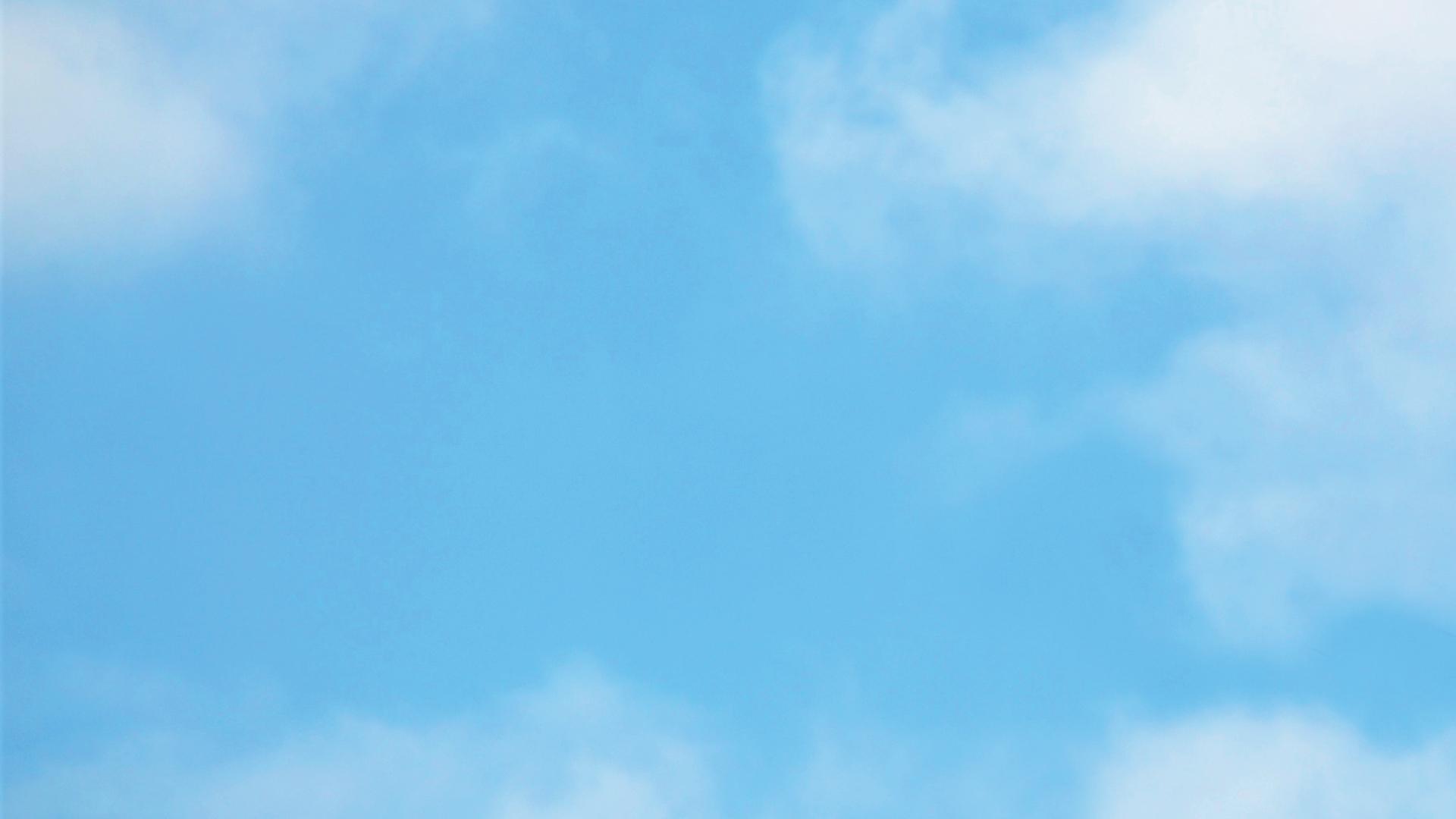 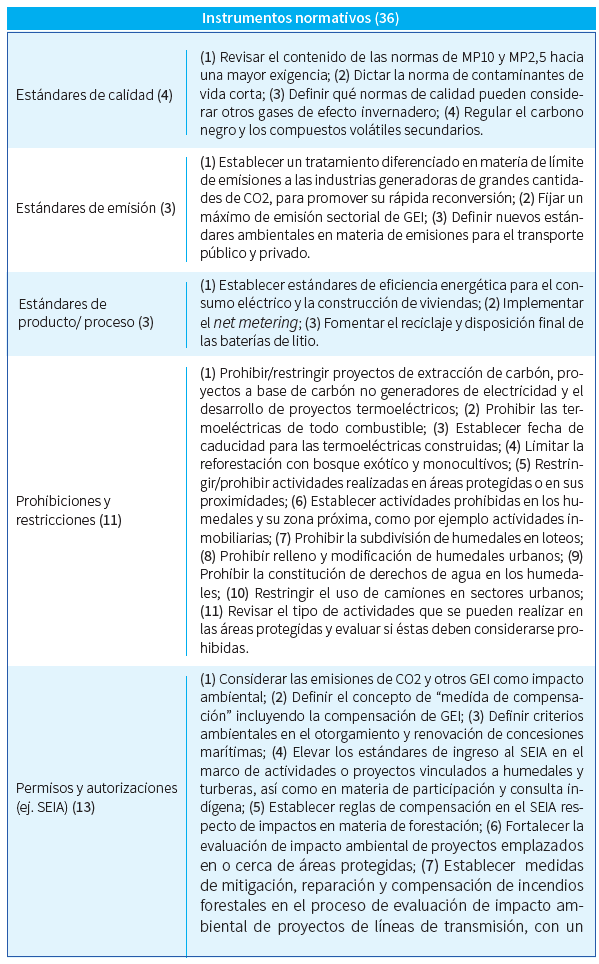 RESULTADOS
Tipologías regulatorias
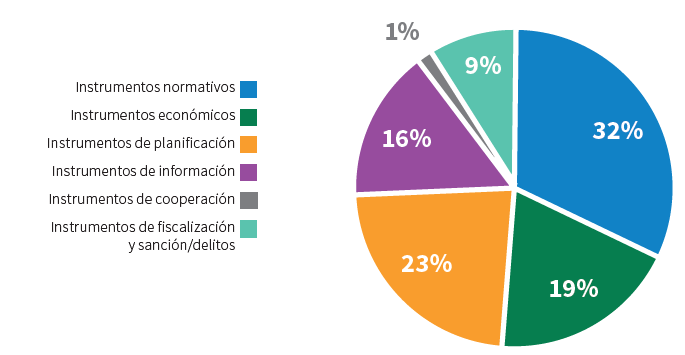 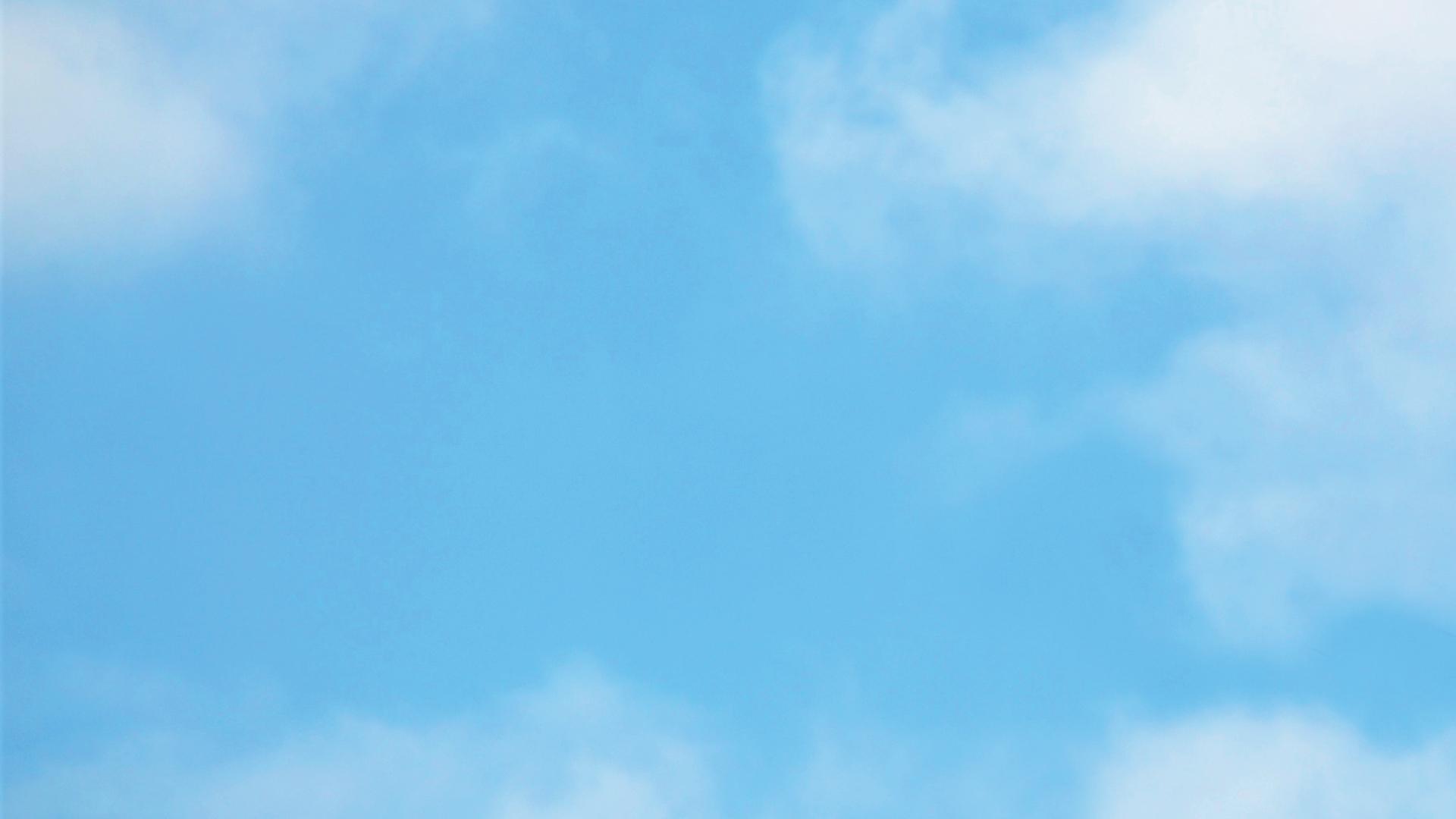 1. Fijar un límite nacional de emisiones de CO2 y/u otros CVC
1. Fijar un límite nacional de emisiones de CO2 y/u otros CVC
RESULTADOS
2. Aumentar la participación de ERNC
2. Aumentar la participación de ERNC
Áreas de debate entre expertos
3. Aumentar la EE
3. Regular las centrales de generación eléctrica a carbón
4. Cerrar termoeléctricas a carbón
4. Aumentar el transporte sustentable
5. Fortalecer competencias en materia de cc de los gobiernos regionales y locales
Áreas de debate entre expertos y público general
6. Fortalecer la participación en la toma de decisiones
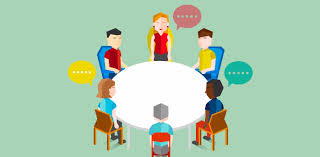 7. Aumentar el transporte sustentable
8. Aumentar la capacidad de secuestro y captura de CO2 de los bosques
9. Resguardar la capacidad de captura de CO2 de humedales y turberas
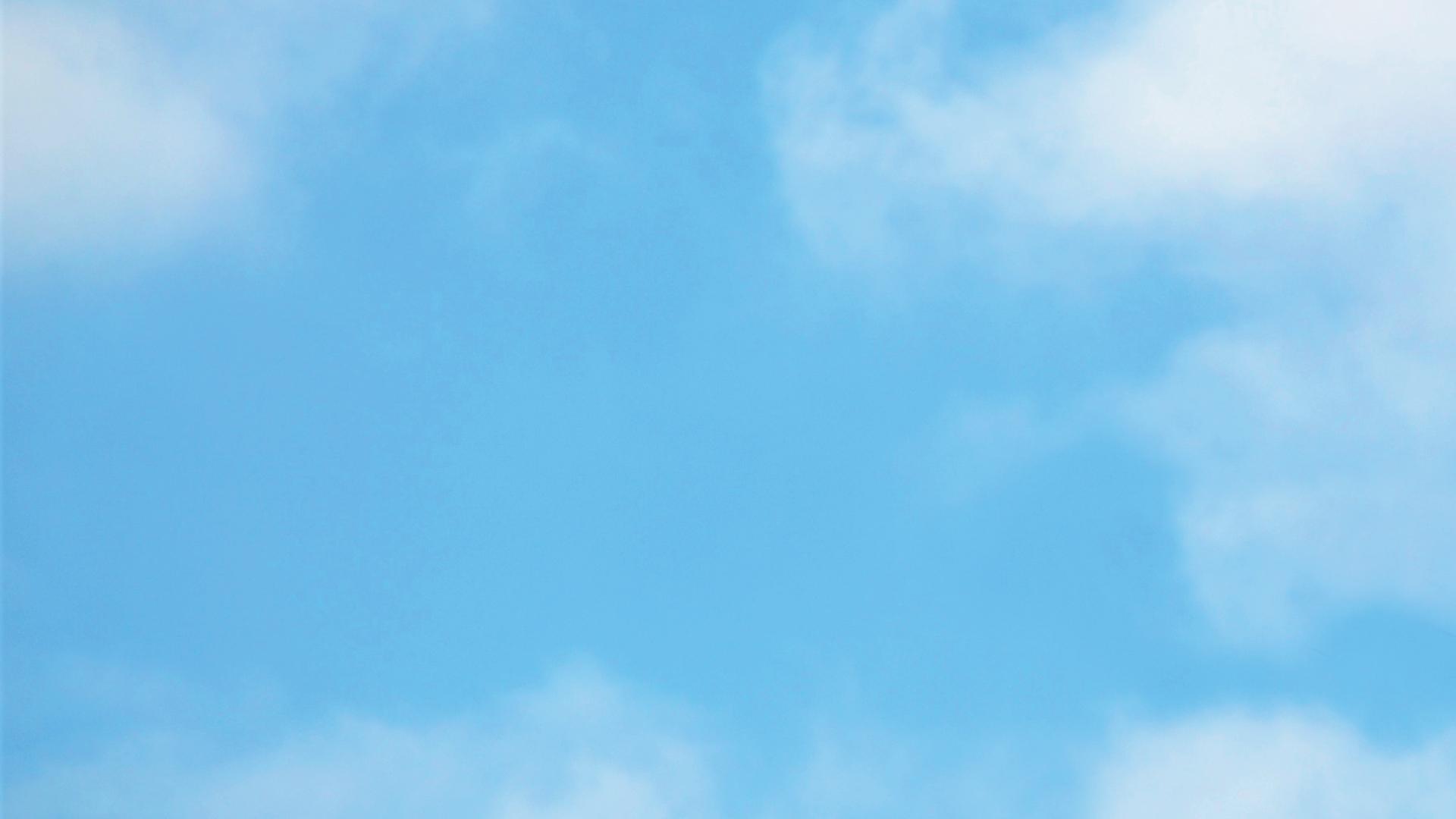 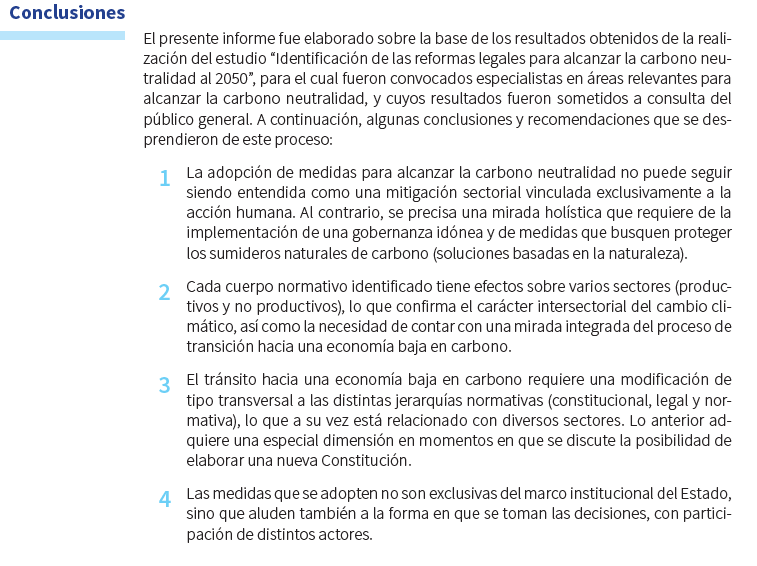 CONCLUSIONES
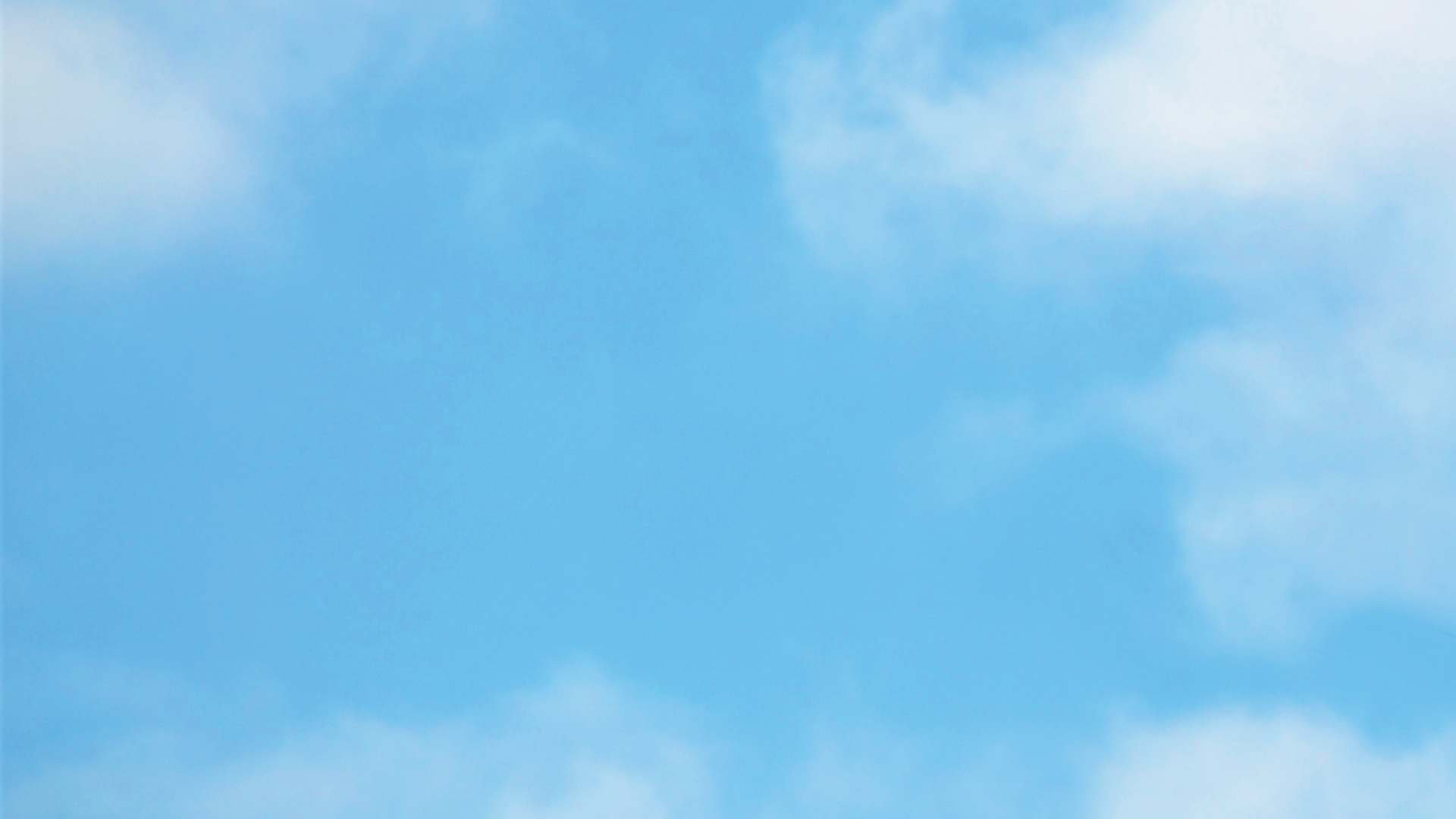 COMENTARIOS EXPERTOS
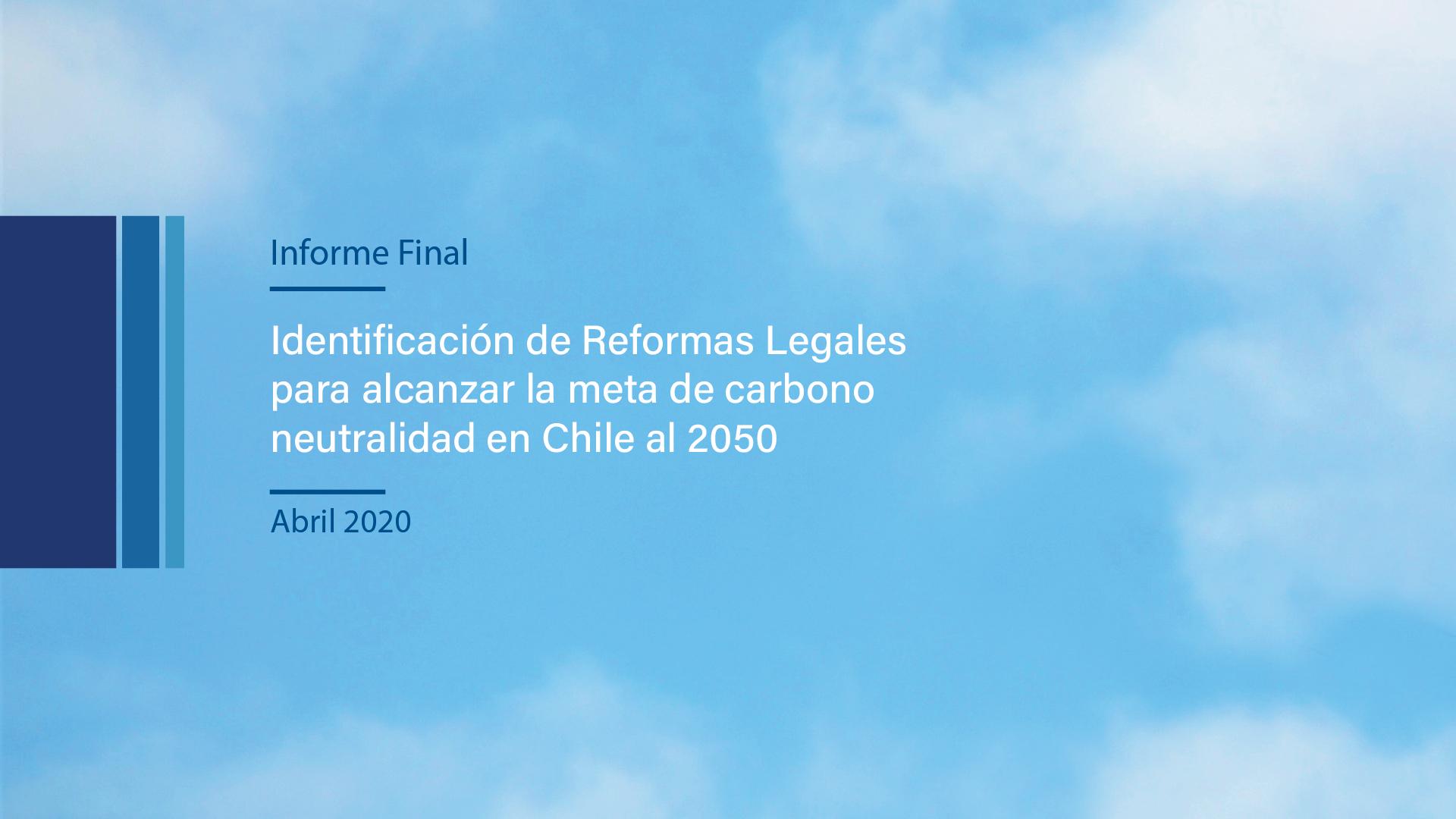 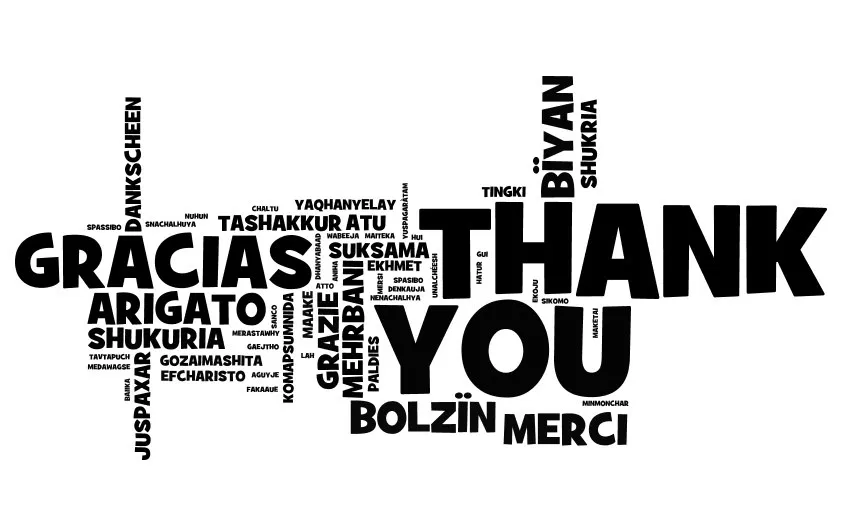 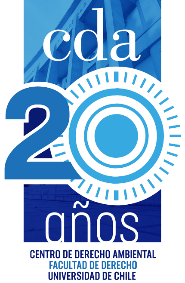 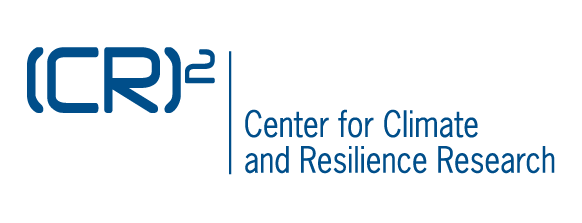 ¡Y buena lectura!